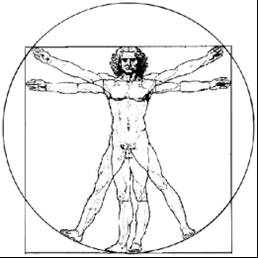 ecbi
european capacity building initiative
initiative européenne de renforcement des capacités
Loss and damage in the new agreement

Erin Roberts and Saleemul Huq 
International Centre for Climate Change and Development
Defining loss and damage
At the global level: the impacts of climate change that are not entirely addressed by mitigation and adaptation (Kreft et al.; 2013; Roberts et al., 2014) 

At the local level: the impacts of climate change that households and communities cannot adapt to or cope with (Warner et al., 2012) 

Loss and damage can be avoided through mitigation and adaptation,  unavoided through a lack of mitigation and adaptation efforts and unavoidable such as slow onset processes like sea level rise (Verheyen, 2012)
[Speaker Notes: At the global level loss and damage has been defined as the impacts of climate change not avoided by mitigation and adaptation efforts and by adaptation at the local level. In reality it’s not as black and white and is difficult to know where the limits to adaptation are. However, framing L&D as avoided, unavoided and unavoidable emphasizes the links between mitigation and adaptation and the fact that levels of loss and damage are directly influenced by the magnitude of these efforts.  However, there are some impacts that will not be avoided no matter how significant mitigation and adaptation which is why there must be provisions to address L&D under the Convention and in the new agreement in such a way that meets the needs of developing countries.  

See: 
Kreft, S, Warner, K, Harmeling, S. & Roberts, E. (2013). Framing the Loss and Damage Debate: A Conversation Starter by the Loss and Damage in Vulnerable Countries Initiative. In: Ruppel, O.C., Roschmann, C. & K. Ruppel-Schlichting (Eds.), Climate Change: International Law and Global Governance, Volume II: Policy, Diplomacy and Governance in a Changing Environment. Munich: Novos. 
Roberts, E. & Huq, S. (2013). Loss and damage: from the global to the local, IIED Policy Brief. Retrieved from: http://pubs.iied.org/pdfs/17175IIED.pdf.  
Roberts, E., van der Geest, K., Warner, K & Andrei, S. (2014). Loss and damage: When adaptation is not enough. Environmental Development, 11, 219-227. 
(3) Verheyen, R. (2012). Tackling loss and damage. Bonn: Germanwatch. 
(4) Warner, K. , van der Geest, K., Kreft, S., Huq, S., Harmeling, S., Kusters, K. and A. De Sherbinin (2012). Evidence from the frontlines of climate change: Loss and damage to communities despite coping and adaptation [online] Available at: http://www.lossanddamage.net/4820.]
The story so far . . .
1991: AOSIS proposes an international risk pool to compensate SIDS for the consequences of SLR
2007: L&D mentioned for the first time in the Bali Action Plan 
2010: Work Programme on Loss and Damage created under the Cancun Adaptation Framework 
2013: Warsaw international mechanism on loss and damage established, also under the Cancun Adaptation Framework
[Speaker Notes: In 1991 Vanuatu on behalf of AOSIS made a proposal to the INC ( the International Negotiating Committee the was charged with developed the Convention) for a global risk pool which would provide SIDS compensation for the impacts of sea level rise. The proposal was not ultimately accepted but “insurance” does appear in Article 4.8 of the Convention. For the first decade negotiations sunder the Convention focused on mitigation. In 2001 at COP 7 in Marrakech three funds were established to provide finance for adaptation among other activities in developing countries : the Least Developed Country Fund, the Special Climate Change Fund and the Adaptation Fund. Focus on adaptation increased thereafter especially with release of the IPCC’s Fourth Assessment Report (FAR). However, there was also growing recognition that adaptation would not be sufficient to avoid all the impacts of climate change. The term “loss and damage” appears for the first time in the Bali Action Plan which calls for enhanced action on adaptation including: “calls for enhanced action on adaptation including: “Disaster risk reduction strategies and means to address loss and damage associated with climate change impacts in developing countries that are particularly adverse to the impacts of climate change.” At COP 16 in Cancun in 2010 a work programme on L&D was created to: (1) assess the risk of loss and damage associated with the adverse effects of climate change and the current knowledge on the same; (2)  range of approaches to address loss and damage associated with the adverse effects of climate change, including impacts related to extreme weather events and slow onset events, taking into consideration experience at all levels; and (3) the role of the Convention in enhancing the implementation of approaches to address loss and damage associated with the adverse impacts of climate change.  At COP 18 in Doha in 2012 Parties decided that the role of the Convention on addressing loss and damage is: (1) enhancing knowledge and understanding of comprehensive risk management approaches to address loss and damage associated with the adverse effects of climate change, including slow onset impacts; (2) strengthening dialogue, coordination, coherence and synergies among relevant
Stakeholders; and enhancing action and support, including finance, technology and capacity-building to address loss and damage associated with the adverse effects of climate change. It was decided that institutional arrangements, including an international mechanism, would be created to carry out these functions at COP 19 in Warsaw, where the Warsaw international mechanism to address L&D was established.  

See: 
(1)Intergovernmental Negotiating Committee (INC) (1991). Vanuatu: Draft annex relating to Article 23 (insurance) for inclusion in the revised single text on elements relating to mechanisms. A/AC.237/WG.II/Misc.13.  
(2) Warner, K. & Zakieldeen, S. (2012). Loss and damage due to climate change: An overview of the UNFCCC negotiations. London: European Capacity Building Initiative.]
Why should loss and damage be addressed in the new agreement?
On the ground realities: L&D is happening now . . .
Bangladesh: Salinization resulting from a combination of sea level rise and cyclones in 2009 and 2011 has resulted in a loss of 1.9 million in reduced rice yield in four villages in Khulna, coastal Bangladesh 
The Gambia:  Following a drought in the North Bank Region 63 percent of those surveyed had reduced their food consumption from three to two meals a day 
Ethiopia: Following a flood in 2007 in the Gambella region 94 percent of those surveyed experienced severe damage to crops or lost them entirely while 51 percent lost livestock – which led to higher food prices
[Speaker Notes: In 2012 United Nations University undertook research in nine developing countries to better understand how L&D is being experienced at the household and community level.  The research found that in some cases the impacts of climate change are undertaking erosive coping measures such as removing children from school, selling livestock and reducing food consumption, all of which can plunge households further into poverty.  

See: 
Warner, K. , van der Geest, K., Kreft, S., Huq, S., Harmeling, S., Kusters, K. and A. De Sherbinin (2012). Evidence from the frontlines of climate change: Loss and damage to communities despite coping and adaptation [online] Available at: http://www.lossanddamage.net/4820.(2)Warner, K., van der Geest, K. and Kreft, S. (2013). 
Pushed to the limits: Evidence of climate change-related loss and damage when people face constraints and limits to adaptation [online] Available at: http://www.lossanddamage.net/4944.]
Why should loss and damage be addressed in the new agreement?
What the science says . . . 
There is still a window for keeping warming below the 2°C  climate change but this will require substantial and sustained reductions in GHG emissions

As the magnitude of warming increases so does the risk of abrupt or irreversible changes in socio-ecological systems

Even if GHG emissions were stopped today the impacts of anthropogenic climate change would continue for centuries

Limits to adaptation: Even with high levels of adaptation there will be residual impacts of climate change
[Speaker Notes: The Fifth Assessment Report of the IPCC has several findings relevant to the L&D agenda. The report acknowledges the limits to adaptation and that even in a 2°C world with high levels of adaptation there will be L&D – making it important to develop tools to address loss and damage alongside adaptation – and all in the context of poverty alleviation and sustainable development.  

See: 
(1) Dow, K., Berkhout, F., Preston, B.L., Klein, R.J.T., Midgley, G. and M.R. Shaw (2013). Commentary: Limits to Adaptation. Nature Climate Change 3(April 2013):305-307. 
(2) IPCC (2014). Climate Change 2014: Synthesis Report. Contribution of Working Groups I, II and III to the Fifth Assessment Report of the Intergovernmental Panel on Climate Change [Core Writing Team, R.K. Pachauri and L.A. Meyer (eds.)]. IPCC, Geneva, Switzerland, 151 pp.]
What is needed in the new agreement to meet the needs of developing countries?
Assurance that L&D will be addressed in 2020 and beyond 
 Means of implementation for the development and implementation of approaches to address L&D
 A process to better understand how permanent losses can be addressed
[Speaker Notes: Climate change impacts are already forcing many to migrate seasonally and in some cases forcing entire communities to resettle such as the seven communities in Alaska that are currently planning their resettlement. In the coming decades some countries may be forced to re-settle their entire populations.  Kiribati is already planning for this likelihood  - having recently made the final installment of the total 8.77 million USD on 20 km2 of land on Fiji’s second largest island – Vanua Levu. 
Developing countries need assurance that L&D will be addressed in 2020 and beyond and will meet the needs of developing countries giving evolving climate realities and a range of possible future scenarios.  Thus far the negotiations have sidelined the issue of permanent losses but given what the science says there must be provisions for addressing permanent losses in the new agreement.  A process is needed to explore approaches to address permanent losses. 
Key questions: 
-  How to address loss of sovereignty?
- How to address loss of territory?  
- How to address permanent loss of pastoral land from drought and desertification?  
- How to address loss of fishing grounds?]
The state of play
G77 and China:
Loss and damage must be addressed in the agreement:  
 Acknowledgement of the relationship between mitigation, adaptation and L&D 
Recognition of the limits to adaptation 
International mechanism to support the development and implementation of approaches to address L&D 
Institutional arrangements including: 
Clearinghouse for risk transfer
Climate change displacement coordination facility 
Process to develop approaches to address irreversible and permanent L&D 
Finance and technology transfer
[Speaker Notes: Most of the provisions on L&D that were in the Geneva text were moved to Part III of the co-chair’s tool, though some were contained in Part II including (a) strengthening the WIM including the establishment of regional risk pools, microfinance initiatives and explore compensation for slow onset events), (b) arrangements for displacement coordination including measures for emergency relief, migration and relocation assistance and provisions for compensation and (c) arrangements for risk transfer including a repository for information on risk transfer, assistance for Parties to develop risk management strategies and insurance schemes and facilitation of financial support for rehabilitation. 

During negotiations at ADP 2.10 the G77 and China submitted a proposal for text on L&D in the new agreement.  The proposal contains several elements: 
Part I
Preamble: 
Paragraph recognizing the integral relationship between mitigation, adaptation and L&D, specifically that the level of mitigation action will determine the level of effort that will be required to adapt and address L&D.  This paragraph is from the Geneva text (proposed by the AGN).  
Paragraph recognizing the limits to adaptation (exact language: that L&D includes and in some cases involves more than what can be reduced through adaptation).  This is language from the preamble of 1/CP.19, the decision that established the WIM. This paragraph is from the Geneva text (proposed by the AGN).  
Part II
- Defines an international mechanism, building on the work of the WIM, with the purpose of promoting and supporting the development and implementation of approaches to address L&D
Establishes a climate change displacement coordination facility to prove support to those displaced by the impacts of climate change 
-  Initiates a process to develop approaches to address irreversible and permanent losses 
Part II
- Details operationalizing the institutional arrangements established and defined in the decision]
The state of play
US, Canada, New Zealand, Norway and Switzerland: 
Loss and damage should be addressed in decisions 
Warsaw international mechanism will continue to serve as the mechanism 
to address L&D under the Convention beyond the 2016 review 
Executive Committee of the WIM to develop guidance for
comprehensive approaches to climate risk management
Executive Committee of the WIM to establish a clearing house for risk transfer that serves as a repository of information on insurance and risk transfer 
Existing bodies and expert groups under the Convention as well as outside the Convention will be drawn upon to enhance understanding, coordination and cooperation on migration and displacement related to climate change at the national, regional and international levels
Key questions
Can L&D be addressed under adaptation?  
The science has recognized both the limits to adaptation and the fact that a different set of tools will be required to address L&D
How do the position of developed and developing countries differ
Developing countries want assurance of support to develop and implement approaches to address L&D in the new agreement
Developed countries propose to address loss and damage largely with existing institutional arrangements with new institutional arrangements focused on enhancing understanding and strengthening coordination 
Can L&D be addressed in decisions?  
To be durable in the post-2020 period L&D must be addressed in the new agreement
[Speaker Notes: The science is clear: loss and damage is already happening. Barring significant emission reductions L&D will continue to increase. To be durable and relevant in 2020 and beyond the agreement must therefore include: mitigation commitments that will keep warming to below 2°C, provisions to support developing countries in their efforts to adapt to a 2°C world (or the levels of warming given realized mitigation ambition) and provisions to support developing countries to address L&D not avoided by adaptation. 

Why does L&D need to be in the new agreement? 
- Loss and damage is happening now . . . 
 - Given current emission pathways levels of L&D will continue to increase 
- To be durable the new agreement must acknowledge the science and make provisions for a range of future scenarios, all of which will include L&D from climate change impacts

The proposal US, Canada, Japan, New Zealand, Norway and Switzerland essentially recognizes current work on loss and damage under the Convention and . . . 

Key questions: 
Why are developed countries so intent on not seeing L&D in the agreement?  
How can the agreement be durable if it doesn’t acknowledge that there will be impacts of climate change that cannot be addressed through adaptation – like SLR – nor make provisions for addressing them?  
Given current emission trajectories it is very likely that some atoll states will disappear, certainly by the end of the century – how should the international community help those states Kiribati, Tuvalu, Maldives and others? Do we have a moral obligation to do so? What institutions should be created if any and what existing organizations should be drawn on to help facilitate resettlement? What are the implications for national sovereignty in such cases?]